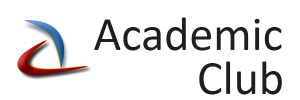 Windows Internals Tour
Windows Security
Andrea Dell’Amico – Microsoft Student Partner

andrea.dellamico@msptechrep.com
Roadmap
Security Principles
Code Integrity – Patch Guard
User Account Control
Data Execution Prevention
Address Space Layout Randomization
EFS
Trusted Platform Module (TPM)
BitLocker ™
Digital rights management  (DRM)
The Security Problem
System is secure if its resources are utilized and access is as intended under all circumstances
Security violations:
Unauthorized reading of data (theft of information)
Unauthorized modification of data
Unauthorized destruction of data
Security measures:
Physical
User authorization
Weakness at high-level security may circumvent low-level (operating system) measures
Solving the Security Problem
Access to a system (1) vs. access to resources on a system (2)
(1) is solved through
Authentication
Local or networked database of users
(2) is solved through
Permissions
Mandatory vs. discretionary access control
Capabilities vs. access control lists
Authentication
Username/password, biometric ID, smartcards
Special case of keys/capabilities
System generated vs. User generated passwords(hard to remember/easy to guess)
Paired passwords: system selects one/user responds appropriately
How to store passwords securely
one-way functions executed on passwords
easy to calculate but hard to invert
Shadow passwords 
restricted access to password files
Security Ratings&Windows NT
Windows NT was designed to be secure from the start, which meant aiming at achieving a security rating from a recognized rating system

In 1981 the National Computer Security Center (NCSC www.radium.nsc.mil/tpep) was established as part of the US DoD’s NSA to help government, corporations and home users protect proprietary, confidential information

Part of the goal was to create security ratings, also known as the “Orange Book”, which were defined in 1983
Security Ratings
Windows Security Support
Microsoft’s goal was to achieve C2, which requires:
Secure Logon: NT provides this by requiring user name and password
Discretionary Access Control: fine grained protection over resources by user/group
Security Auditing: ability to save a trail of important security events, such as access or attempted access of a resource
Object reuse protection: must initialize physical resources that are reused e.g. memory, files
Code Integrity - PatchGuard
Code Integrity (CI) protects Windows by verifying that system binaries haven’t been tampered

CI starts as Windows starts up. The boot loader checks the integrity of the kernel, the Hardware Abstraction Layer (HAL), and the boot-start drivers.
Code Integrity - PatchGuard
CI checks also all binaries loaded into protect process and system DLL

Only signed Driver on x64 system

OS can be booted in Test Mode, but no DRM will works (eg. no DVD or WMV play)
Code Integrity - PatchGuard
And if something goes wrong?
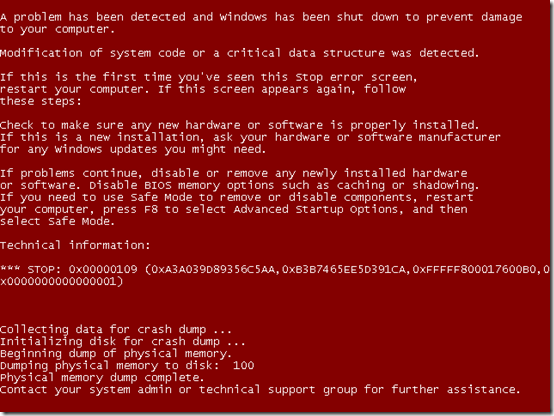 Check Mark Russinovich Blog to see how change BSOD Colors!



http://shortlink.it/s/iVwl
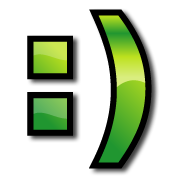 User Account Control
Implementation of Principle of least privilege
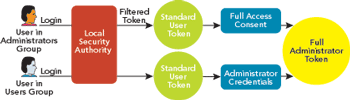 User Account Control
No need to have administrative token to do «common» jobs
Most application are now written to support UAC
There is a legacy support to avoid poor written programs
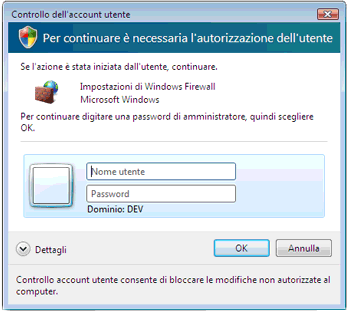 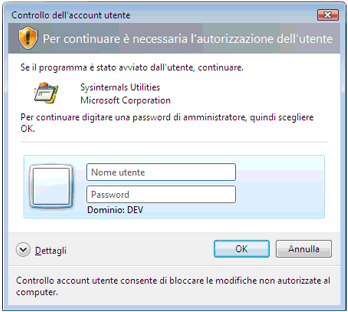 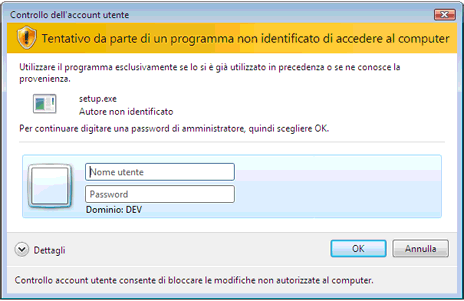 UAC Dialogs
UAC Secure Desktop
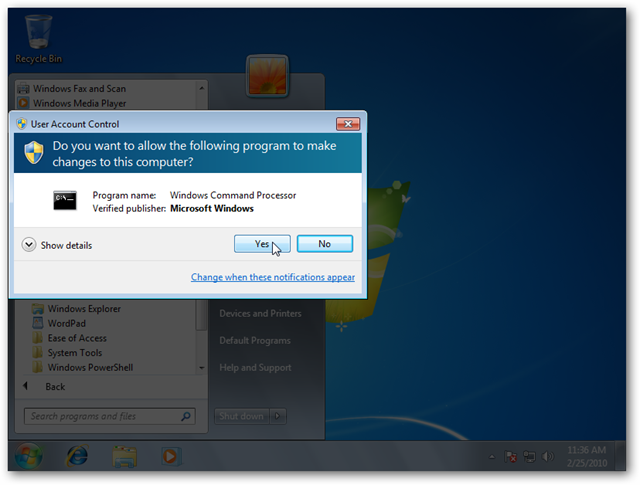 UAC Prompt only appear on Secure Desktop mode (default)

Secure Desktop works on a different session from user one

No interaction between Secure Desktop session and user session -> no malware can click in place of user
UAC Token
Admin
User
[Speaker Notes: Un gruppo con il flag di sola negazione può essere utilizzato solo per negare l'accesso dell'utente a una risorsa, mai per consentire tale accesso, chiudendo un punto di vulnerabilità che potrebbe essere creato se il gruppo venisse rimosso completamente. Se, ad esempio, un file contenesse un elenco di controllo di accesso (ACL, Access Control List) che negasse al gruppo Administrators qualsiasi tipo di accesso, ma concedesse determinati tipi di accessi a un altro gruppo a cui l'utente appartiene, all'utente verrebbe concesso l'accesso se il gruppo Administrators fosse assente dal token, concedendo alla versione utente standard dell'identità dell'utente un numero di accessi maggiore rispetto alla relativa identità amministrativa.
I sistemi autonomi, che sono in genere rappresentati dai computer di casa, e i sistemi appartenenti a un dominio gestiscono l'accesso in modalità Approvazione amministratore da parte degli utenti remoti in modo differente in quanto i computer connessi a un dominio possono utilizzare gruppi amministrativi di dominio nelle relative autorizzazioni per le risorse. Quando un utente accede a una condivisione file di un computer autonomo, Windows richiede l'identità utente standard dell'utente remoto, mentre in sistemi appartenenti a un dominio Windows rispetta tutte le appartenenze ai gruppi di dominio dell'utente richiedendo l'identità amministrativa dell'utente.]
UAC File Virtualization
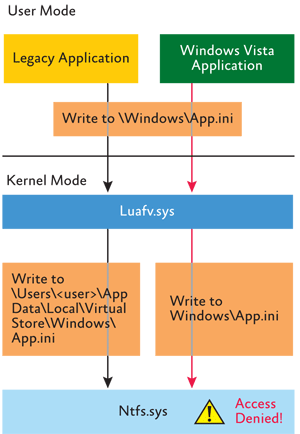 Virtualization improve compatibility

Give to legacy Application the possibility to write in some path that are not allowed by new security model

Implemented as a Filter Driver

No interaction with new programs that follow Microsoft Guideline (manifest, 64bit, etc.)
UAC File Virtualization
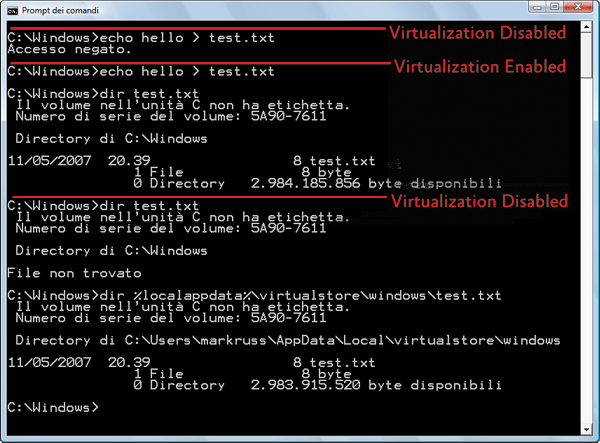 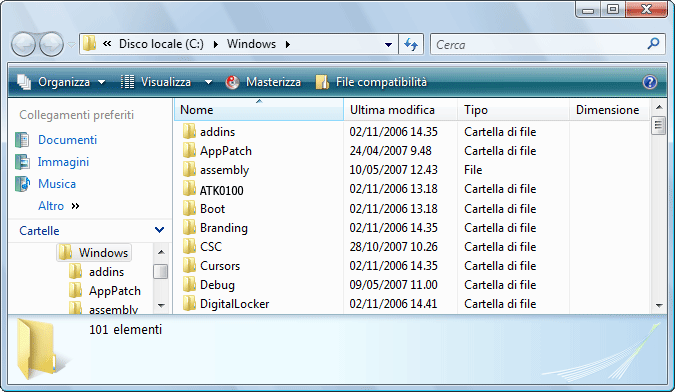 Registry Virtualization
Implementation slightly different from File System Virtualization, will work not as a filter but inside the configuration manager
Only commonly modified keys by legacy application are virtualized
Data Execution Prevention
Windows XP SP2 and newer OS support Data Execution Prevention (DEP)
Prevents code from executing in a memory page not specifically marked as executable
Stops exploits that rely on getting code executed in data areas

Relies on hardware ability to mark pages as non executable, AMD NX or Intel XD

Processor support:
About all CPU from Intel, AMD and VIA shipped in last 3 years.
Data Execution Prevention
Attempts to execute code in a page marked no execute result in:
User mode: access violation exception
Kernel mode: ATTEMPTED_EXECUTE_OF_NOEXECUTE_MEMORY bugcheck (blue screen)

Memory that needs to be executable must be marked as such using page protection bits on VirtualAlloc and VirtualProtect APIs:
PAGE_EXECUTE,  PAGE_EXECUTE_READ, PAGE_EXECUTE_READWRITE,  PAGE_EXECUTE_WRITECOPY
Data Execution Prevention
User can select witch programs are protected by DEP
Can be disabled changing registry key for each program image
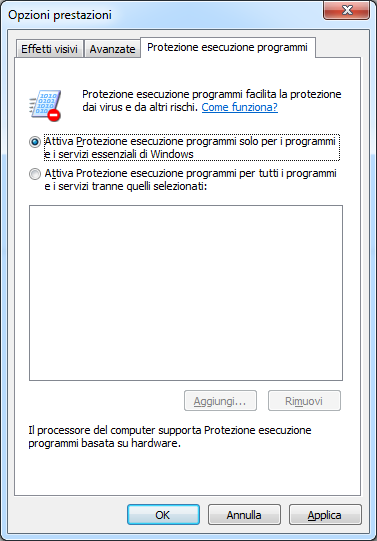 Address Space Layout Randomization
Many exploits use buffer overflow technique to use some code that is already present in memory to do “bad” things

If you know where the code is… you can try to execute it…

ASLR make this kind of operation more hard, because move the well know DLL and System Components…
Address Space Layout Randomization
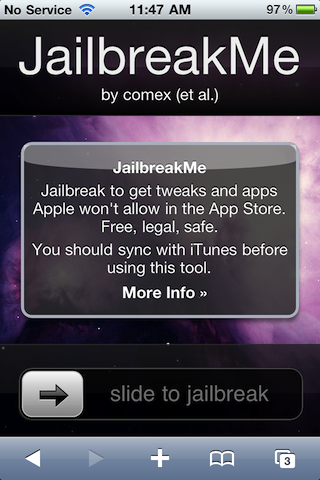 The absence of ASLR in some modern OS causes many security problems, just think of iPhone iOS Jailbreak, done by web browser…
Address Space Layout Randomization
How it works?
DLL address will be computed at boot time

Executable address are calculated when the image is loaded using a 8 bit pseudo random number

Also Stack and Heap are randomized
EFS
Native encryption for NTFS File System

Transparent for user

Key is encrypted with user password or Smart Card
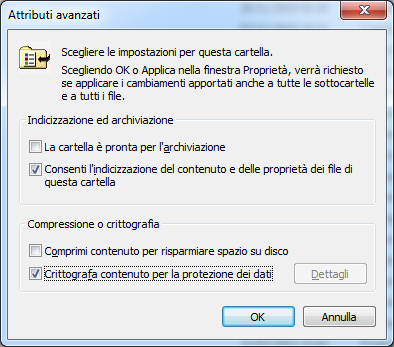 Flow of EFS
Application
Application writes data to an encrypted file
1
NTFS places data infile system cache
2
EFS driver
NTFS filesystem driver
Cache manager
4
Cache manager lazy writes data to disk via NTFS
3
NTFS asks EFS driverto encrypt file contentsheaded to disk
5
NTFS writes encryptedfile contents to disk
Volume
Note: EFS driver has beenmerged into NTFS on Windows XP and later
EFS weak point
If password is compromised, encryption is compromised
If the domain password is cached, can be cracked offline after having access to the system
Trusted Platform Module
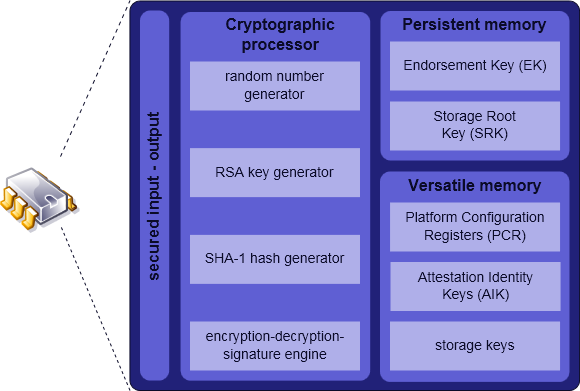 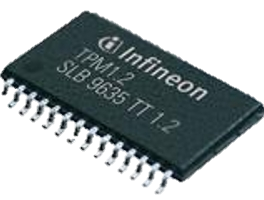 Trusted Platform Module
Can be disable by user

Direct Anonymous Attestation

Linux Kernel 2.6.13 has TPM Support
BitLocker ™
Introduced first on Windows Vista, now on 7 and 2008 R2
Can protect not only users files but also the whole system partition
Use AES 128 or AES 256 to encrypt data
Will use TPM 1.2 if present on the system
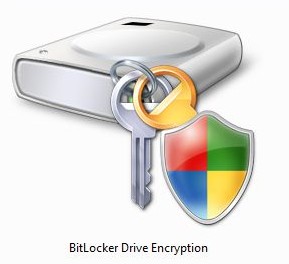 BitLocker™ Drive Encryption Architecture
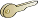 Disk Layout And Key Storage
OS Volume Contains
Encrypted OS
Encrypted Page File
Encrypted Temp Files
Encrypted Data
Encrypted Hibernation File
Where’s the Encryption Key?
SRK (Storage Root Key)contained in TPM 
SRK encrypts FVEK (Full Volume Encryption Key) protected by TPM/PIN/USB Storage Device
FVEK stored (encrypted by SRK) on hard drive in the OS Volume
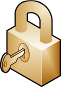 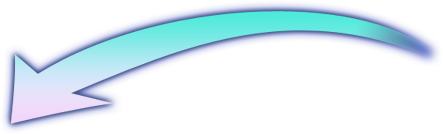 3
OS Volume
FVEK
SRK
2
1
System
System Volume Contains:
MBR, Boot manager, Boot Utilities
(Unencrypted, small)
How to Crack BitLocker ™?
Find target machine
Check if is power on or standby
Cool RAM with very cold spray
Dump memory with USB boot disk 
Find BitLocker Key inside some memory location…
Easy?
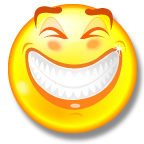 Digital rights management (DRM)
Content Scrambling System (CSS)

Advanced Access Content System (AACS)

Protected Media Path
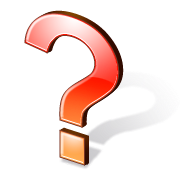 any questions?
Grazie a tutti per l’attenzione!
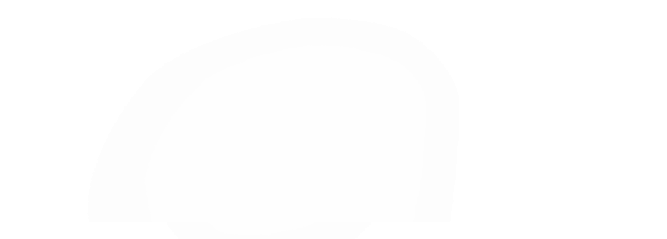 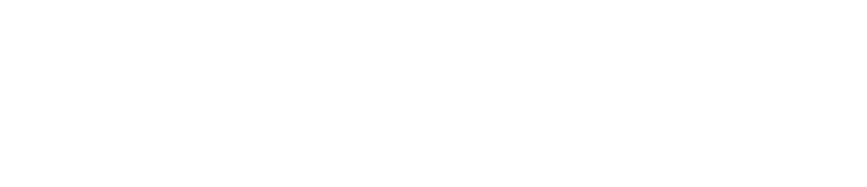 Microsoft, Windows Server 2003 R2, Windows Server 2008, Windows 7  and Window Vista are either registered trademarks or trademarks of Microsoft Corporation in the United States and/or other countries. The names of actual companies and products mentioned herein may be the trademarks of their respective owners. The information herein is for informational purposes only and represents the current view of Microsoft Corporation as of the date of this presentation. Because Microsoft must respond to changing market conditions, it should not be interpreted to be a commitment on the part of Microsoft, and Microsoft cannot guarantee the accuracy of any information provided after the date of this presentation. MICROSOFT MAKES NO WARRANTIES, EXPRESS, IMPLIED OR STATUTORY, AS TO THE INFORMATION IN THIS PRESENTATION.
Copyright Notice
These materials are part of the Windows Operating System Internals Curriculum Development Kit, developed by David A. Solomon and Mark E. Russinovich with Andreas Polze
Microsoft has licensed these materials from David Solomon Expert Seminars, Inc. for distribution to academic organizations solely for use in academic environments (and not for commercial use)
Andrea Dell’Amico – Microsoft Student Partner – Academic Club